Debian の世界へようこそ！
北大 理学院 宇宙理学専攻
惑星宇宙グループ M1
三上 峻
[Speaker Notes: * 日経 Linux 2011年4月号 に squeeze の記事が載っている?]
本日のお話
Debian GNU/Linux 
Debian プロジェクト
GNU プロジェクト
Debian GNU/Linux とは
Debian インストール
パッケージ
Debian アーカイブミラー
[Speaker Notes: 来年以降はこのページは削除
エンジニア会のノーベル賞とも称されるMillennium Technology Prize]
Debian　GNU/Linux
Debian プロジェクト
フリーなOS を作成しようとするプロジェクト
フリー = 無料 + オープンソース (第 2 回)
1993 年 Ian Murdock により創設
Debian = Debra (Ian の妻)+ Ian
日本ではDebian JP Project がDebian Project の活動を代行している
日本語環境への対応等
[Speaker Notes: Debra さんとIan さんは離婚している→それぞれ再婚]
Debian JP Project
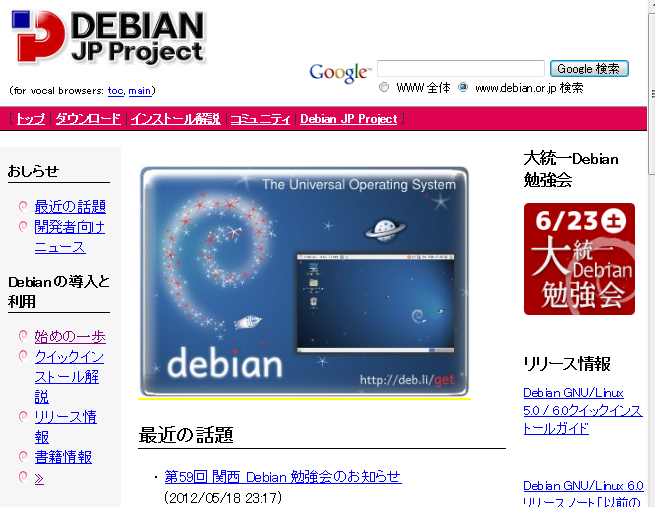 http://www.debian.or.jp/
Debian　GNU/Linux
GNU プロジェクト
Unix 系OSのソフトウェア環境をすべてフリーソフトウェアで実装することを目標とする
Debian の「フリー」よりより厳格な思想
リチャード・ストールマンにより創始
ソフトウェアの例
Bash (第 3 回, シェル)
GNU Emacs (第 3 回, エディタ)
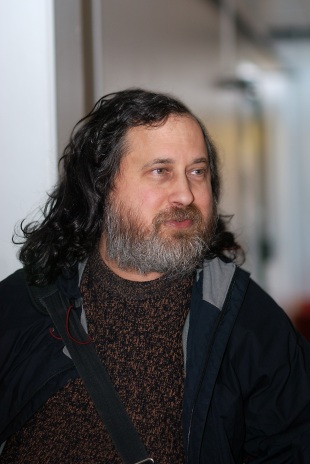 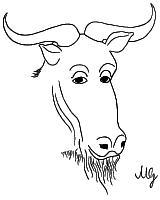 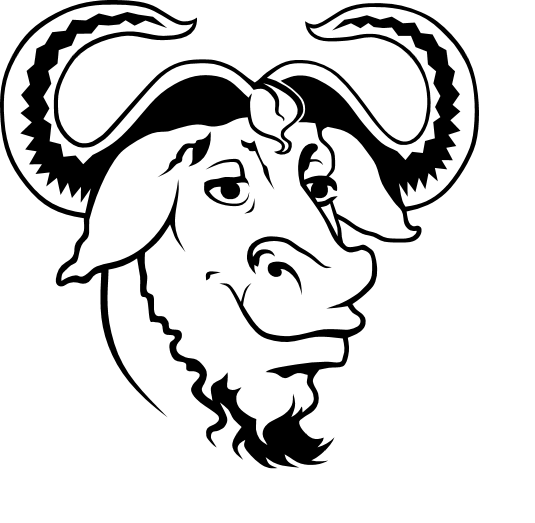 左：上品なヌー
中：冷静なヌー
右：リチャード・ストールマン
[Speaker Notes: 上品なヌー：主にGNU のロゴとして用いられる
冷静なヌー：主にGNU の思想を論じる際に用いられる
創始者の写真を付ける(リチャード・ストールマン)
GNU フリーソフトウェアで作られたソフトウェアはGNU フリーソフトウェアであるべきだ]
Debian　GNU/Linux
Debian GNU/Linux とは(1：概要)
Debian プロジェクトがGNUソフトウェアとLinux カーネルを組み合わせて作ったOS
GNU/Linux= GNUソフトウェア + Linux カーネル
Linux ディストリビューションの一つ(第 2 回 )
ディストリビューションとはLinuxカーネルとその上で動作するソフトウェアのパッケージ
例: Ubuntu, Fedora, etc.
現在までに Ver. 6.0 (squeeze) をリリース
ちなみに
各バージョンのコードネームはトイストーリーのキャラクター名を採用している
[Speaker Notes: Debian 製作者がピクサースタジオ出身(第二代リーダー：ブルースペレンズ)]
Debian のバージョン
Debian 1.1 (buzz), 1.2 (rex), 1.3 (bo)
Debian 2.0 (hamm), 2.1 (slink), 2.2 (potato)
Debian 3.0 (woody), 3.1 (sarge)
Debian 4.0 (etch)
Debian 5.0 (lenny)
Debian 6.0 (squeeze)→現行リリース(2011/02/06~)
Debian 7.0 (wheezy)→2013 年リリース予定
Debian　GNU/Linux
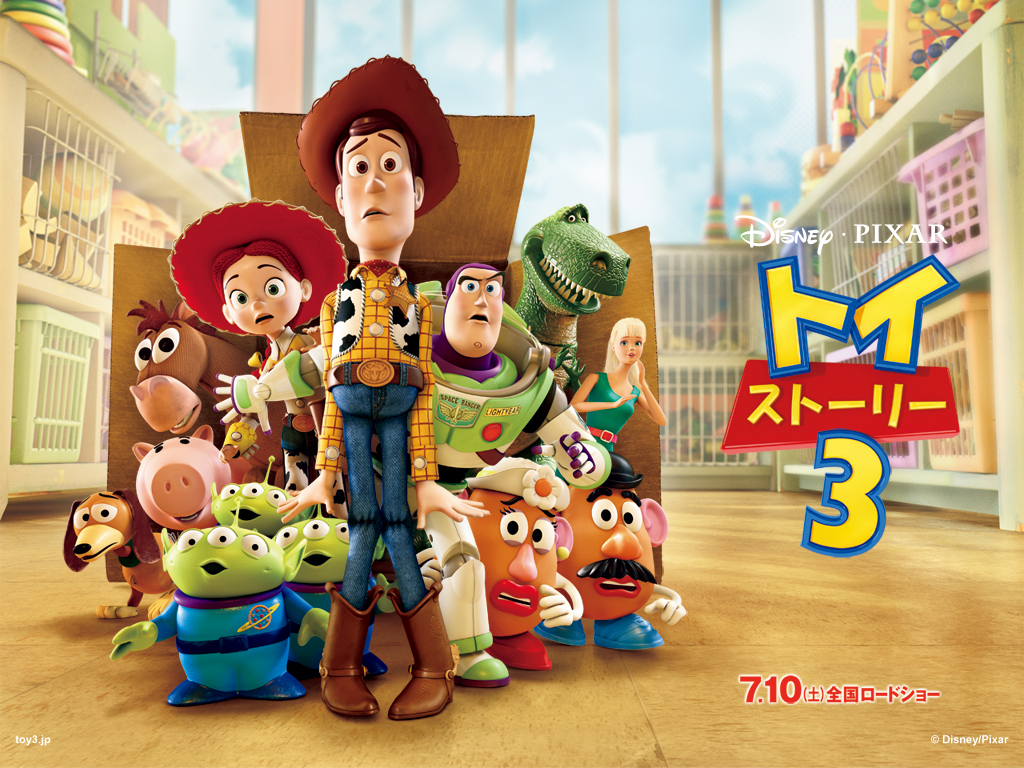 Linux ディストリビューションの一つ(第 3 回 「Linux 入門」参照)
ディストリビューション
Linuxカーネルとその上で動作するソフトウェアのパッケージ
例: Fedora, Vine Linux, MK Linux , etc.

今回は Ver. 6.0 (squeeze) をインストール
← squeeze
http://download.disney.co.jp/pixar/wallpapers/810038/1024x768
Debian GNU/Linux とは(2：特徴)
フリーOS
強力なパッケージ管理システム
三段階審査
安定版・試験版・不安定版
新規性より安定性を重視
互助によるサポート
メーカーではなくユーザー同士でバグに対応
[Speaker Notes: 安定板：致命的な障害がない限り大きな変更を加えないもの
不安定版：新しいパッケージを入れる，どんどん移り変わる
試験版：不安定版のうち致命的なバグがなく，依存関係を正常に満たしているもの]
Debian インストール
Debian パッケージ
ソフトウェアのソースコードとバイナリを束ねたもの
インストール・設定・更新・削除等を自動化
管理が非常に楽
管理するコマンドはaptitude もしくは apt-get 
aptitude：推奨パッケージもインストール
apt-get ：推奨パッケージは表示のみ
[Speaker Notes: バイナリ：コンピュータが処理するために2進数化されたファイル
aptitude は推奨パッケージもインストール
apt-get は推奨パッケージは表示する
→直観的にはaptitude は付属品も全部つけるイメージ
    apt-get は最低限必要なものだけ入れるイメージ]
aptitude の使い方(代表例)
インストール

アンインストール

ソフトウェア情報の更新(アーカイブミラー(後述)より得る)

ソフトウェア自体の更新

他にもたくさんのことができます
(詳しく知りたい人は調べてみよう！)
＃ aptitude install [ソフトウェア名]
＃ aptitude remove [ソフトウェア名]
＃ aptitude update
＃ aptitude upgrade
[Speaker Notes: Upgrade はsafeやｆｕｌｌを付けなくていいのか？
ソフトウェア一覧の更新：最新版があるかなーって参照するイメージ？
ソフトウェア自体の更新：新しいのがあったらインストールする]
今回インストールするパッケージ(一部)
sudo
許可された一般ユーザがroot になり替わる
x-window-system(詳細は次々回)
GUI (グラフィカルユーザインターフェイス)環境の構築
gnome
x-window-system 上で動作するデスクトップ環境の構築
mlterm
x-window-system 上で動作するターミナル
Debian アーカイブミラー
Debian パッケージを配布しているサイト
本家のサーバの負荷を減らすため複数設置
ネットワーク的に近いサイトを使うのがよい
日本のアーカイブミラーの代表例
ftp.jp.debian.org
ftp.riken.jp
dennou-h.gfd-dennou.org
実は隣の部屋に・・・
[Speaker Notes: アーカイブサイト：Debian パッケージを保管し，公開しているサイト
ミラーサイト：オリジナルアーカイブサイトのデータのコピーを保管・公開しているサイト
riken ：理化学研究所]
Debian アーカイブミラー
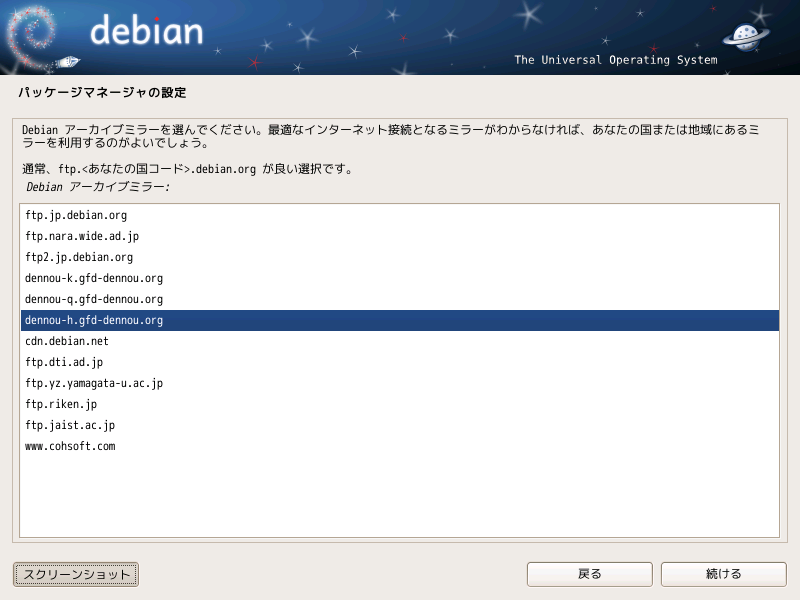 [Speaker Notes: 尻切れな感じがする…どうすると良いのだろう?]
実習編では
Debian GNU/Linux (squeeze)をインストール

このあとすぐ！
まとめ
Debian GNU/Linux, squeeze
パッケージ
aptitude, apt-get
Debian アーカイブミラー
[Speaker Notes: キーワードを並べる方式でいくことにする.]
参考
武藤健志, 2005: 「Debian GNU/Linux 徹底入門」第3版, 翔泳社, 701pp.

参考サイト
IT用語辞典　– e-Words – http://e-words.jp 
コトバンク
    http://kotobank.jp/
Debian ユニバーサルオペレーティングシステムhttp://www.debian.org/
Debian JP Project http://www.debian.or.jp/
[Linux] apt-get とaptitude の違い
    http://d.hatena.ne.jp/himeatball/20081009/1223572372
Linux ゲリラ戦記
    http://www.garunimo.com/program/linux/aptitude.xhtml